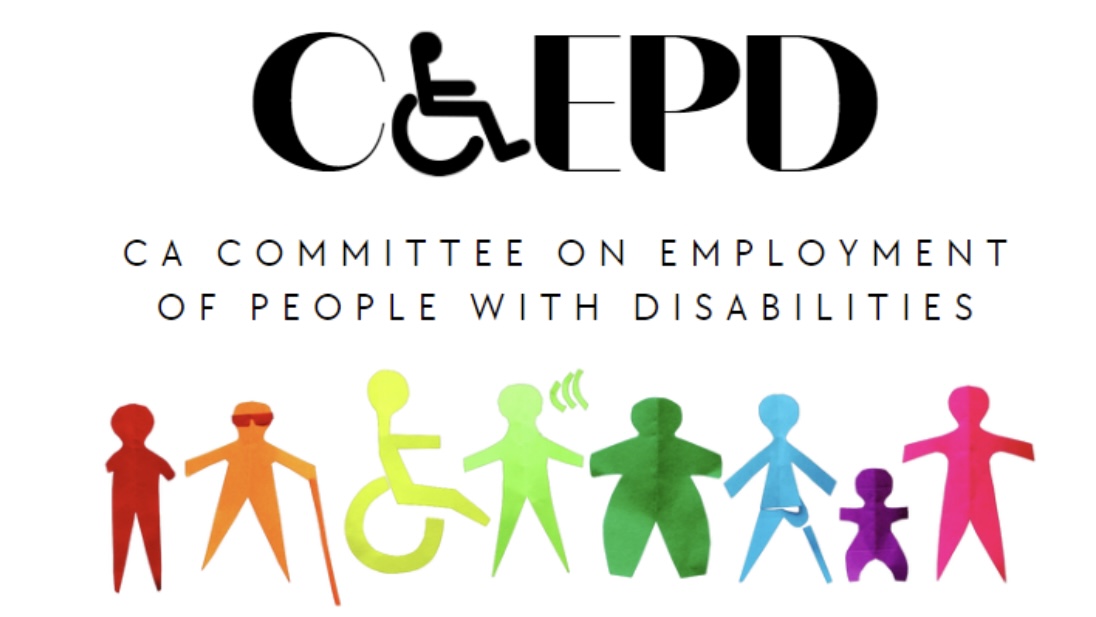 CCEPD Job Coaching Careers Policy Recommendations* Training in other states (MN, OR, NY)* Employment and Training Subcommittee (June 2025)
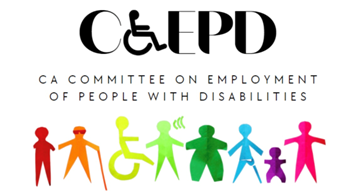 Background
In May’s E&T subcommittee meeting, members expressed interest in policy recommendations regarding the preparation and training of job coaching careers.
Members requested information on related job coaching work in other states. 
Minnesota, Oregon, and New York were referenced as potential highlights to research.
2
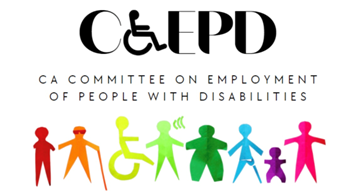 Oregon (1/2)
Through the Employment First initiative in Oregon, Oregon’s Office of Developmental Services (ODDS) partnered with Clackamas Community College to develop a 64-hour training curriculum called Introduction to Supported Employment (ISE). 
This curriculum qualifies as continuing education credits for ODDS employment providers. 
The curriculum includes eight modules which are eight hours each and can be presented as a complete course or individually.
Additionally, ODDS maintains a “Resources for Personal Support Workers (PSWs)” webpage that includes general resources on becoming a Personal Support Worker Job Coach.
3
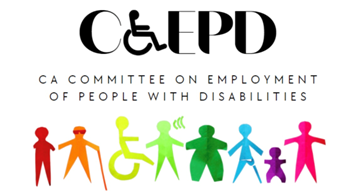 Oregon (2/2)
The eight modules are as follows:
Setting the Stage for Person-Centered Supported Employment
Health and Safety
Introduction to Employment Success and Job Coaching
Job Coaching: Planning for Employment Success
Job Coaching: Communication, Teaching and Coaching Techniques
Job Coaching: Challenges and Changes
Job Coaching: Documentation
Introduction to Job Development and Next Steps
4
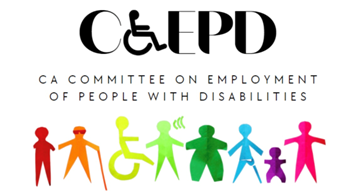 Minnesota
Official trainings for job coaching careers were not found.
Minnesota’s Department of Employment and Economic Development includes “Job Coaching – Time Limited” among the job related services it provides. There is a sample job coaching report that could be found helpful in the development of any training.
While not a job coaching training, Disability Hub MN, a free statewide resource network that helps people with disabilities solve problems, navigate the system and plan for the future, has developed a toolkit for supported employment professionals.
5
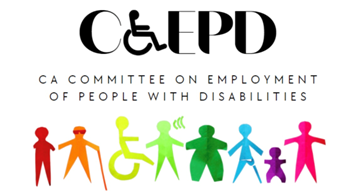 New York
Official trainings for job coaching careers were not found.
New York’s Office for People with Developmental Disabilities (OPWDD), which is responsible for coordinating services for New Yorkers with developmental disabilities, maintains an “Employment Training and Supports” webpage. The webpage includes information on programs available, including messaging towards specific groups (students, potential participants, employers, etc.).
6
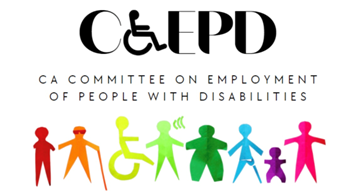 Next Steps
Are there other states that should be explored? 
Should we pursue a presentation from one of the states (MN, OR, NY) at the next E&T subcommittee meeting in August? 
Policy recommendations should be developed and finalized by the CCEPD’s Full Committee in November.
7